INSTRUCCIONES PARA REALIZAR TU ESPACIO DE 
ACTIVIDADES
0-1 AÑO
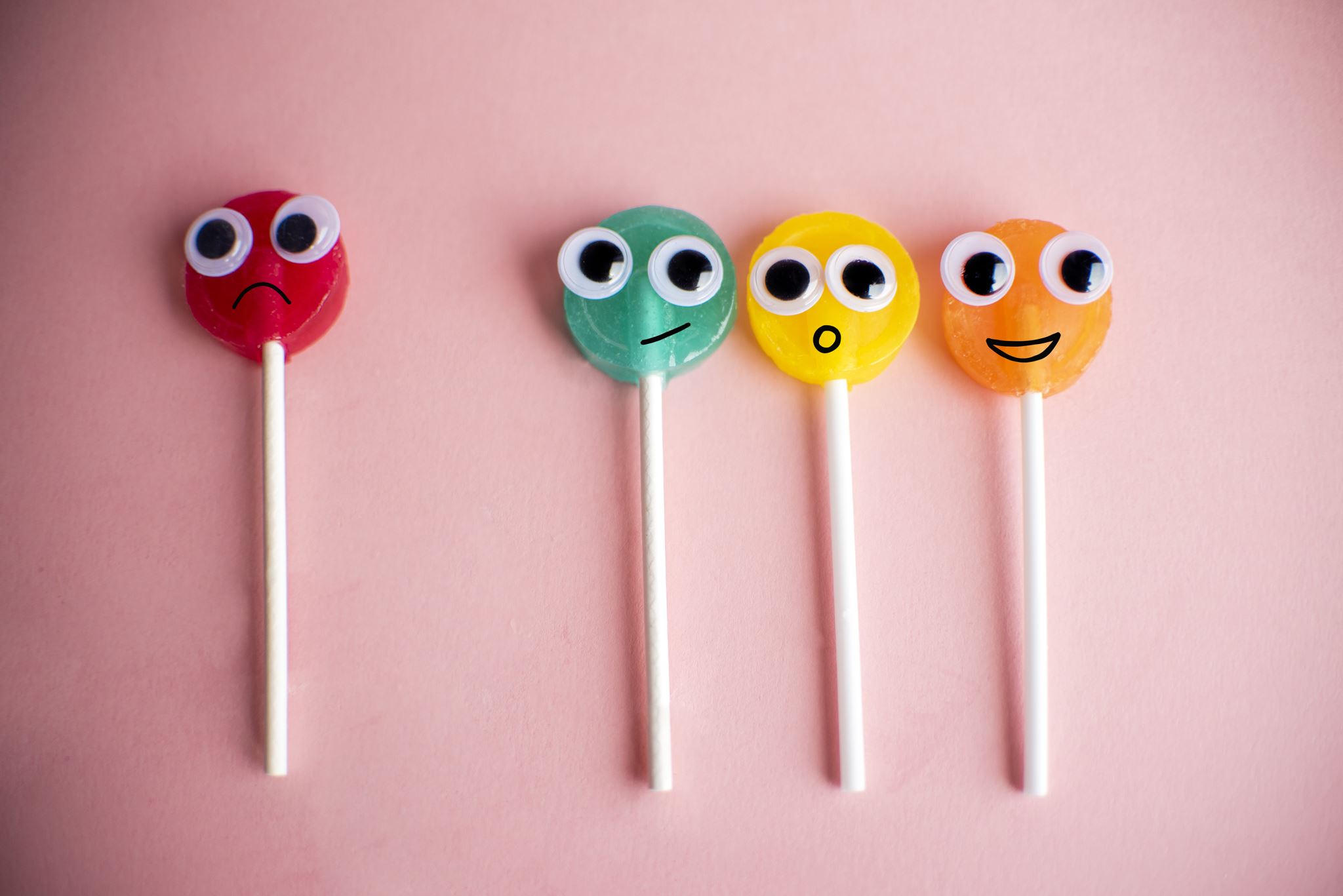 1 DEBES ENTENDER    CORRECTAMENTE   LO QUE SE TE PIDE 
2 HASTA LA ACTIVIDAD NUMERO 3 ES OBLIGATORIO
3 QUE SE AJUSTE A LA EDAD 
4 DISFRUTA CON EL PROCESO
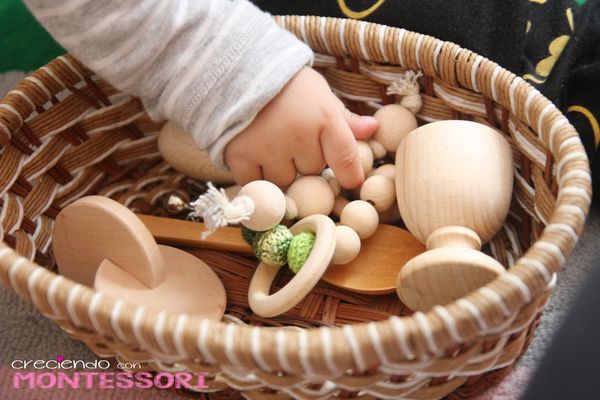 GEMMA FERNANDEZ DOMIGUEZ
Esta foto de Autor desconocido se concede bajo licencia de CC BY-NC-ND.